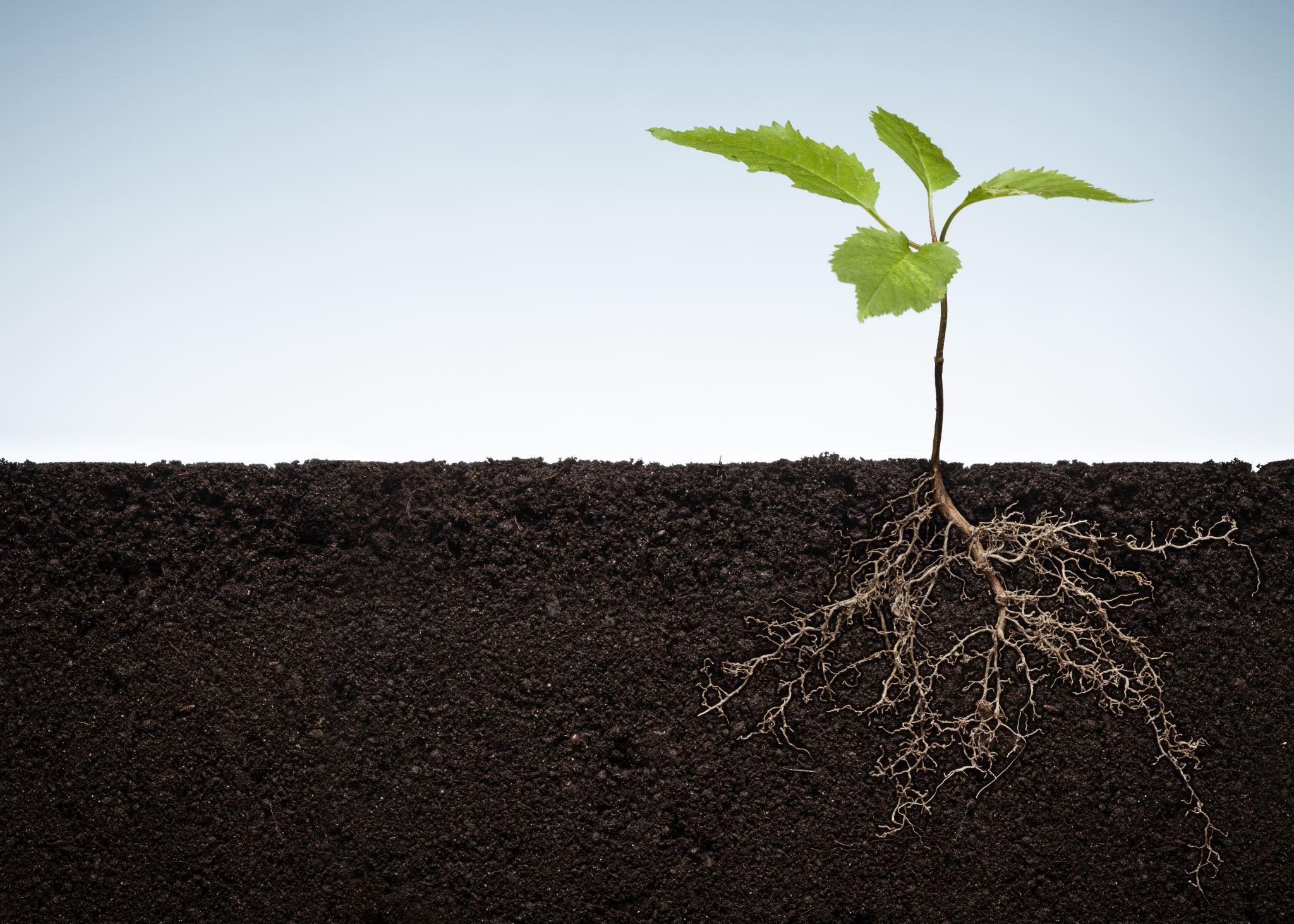 2. RELAÇÃO SOLO - ÁGUA
LEB 1571 Irrigação ESALQ/USP
Prof. Patricia A A Marques
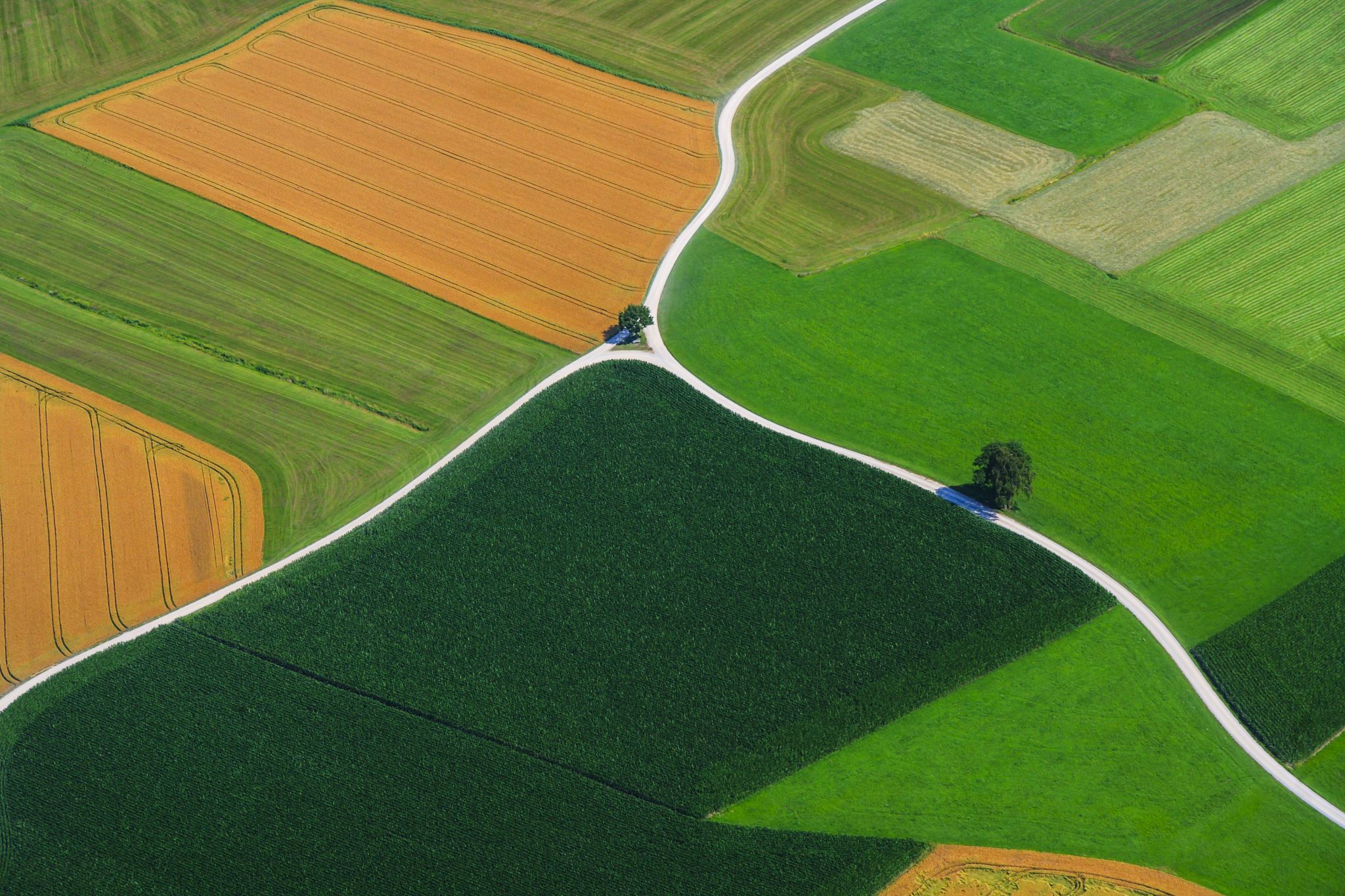 Solo 
 
material poroso constituído de 3 fases:

Sólida
Gasosa
Líquida
Prof. Patricia A A Marques ESALQ USP
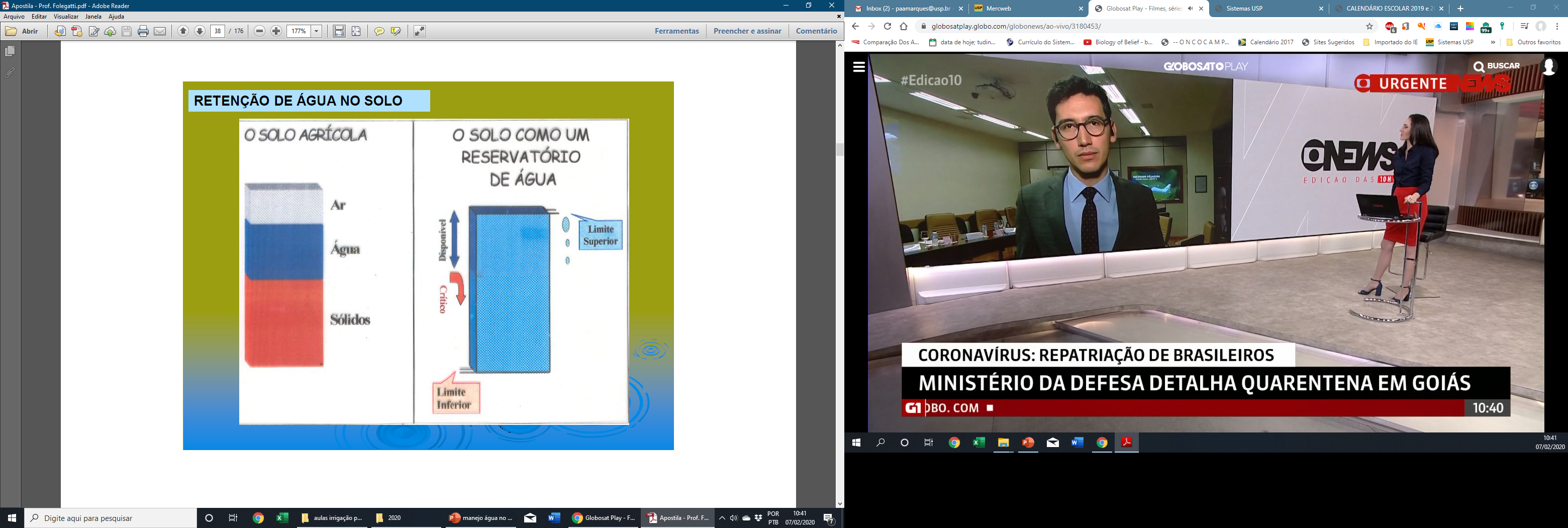 Prof. Patricia A A Marques ESALQ USP
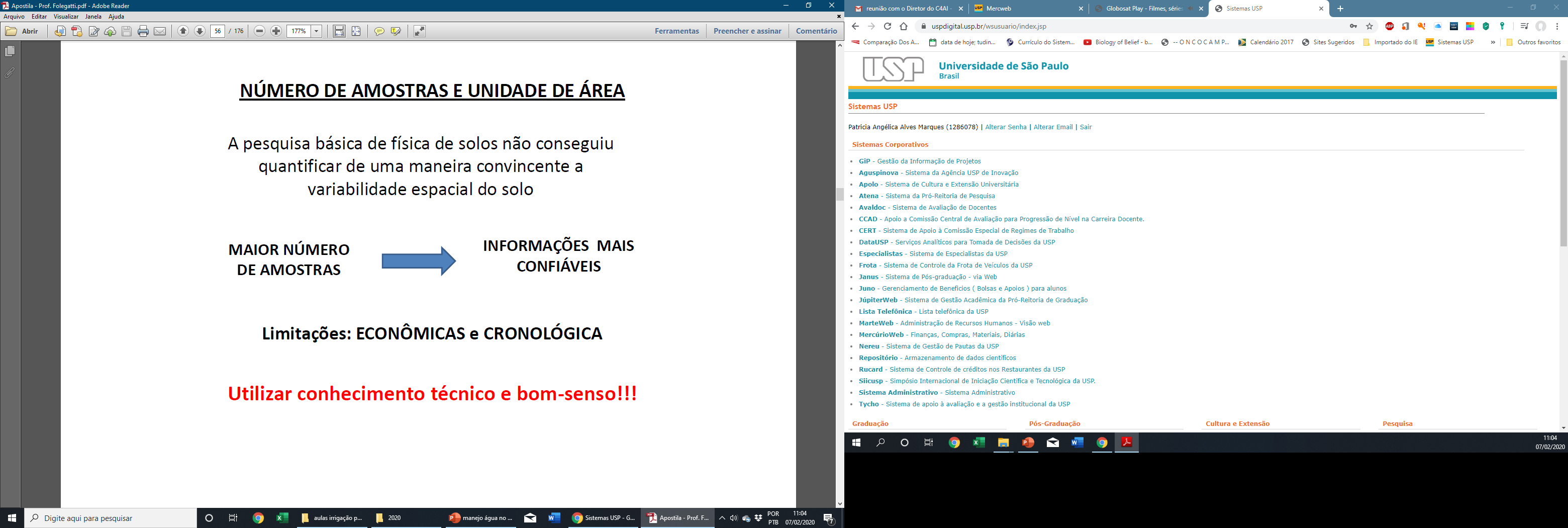 Prof. Patricia A A Marques ESALQ USP
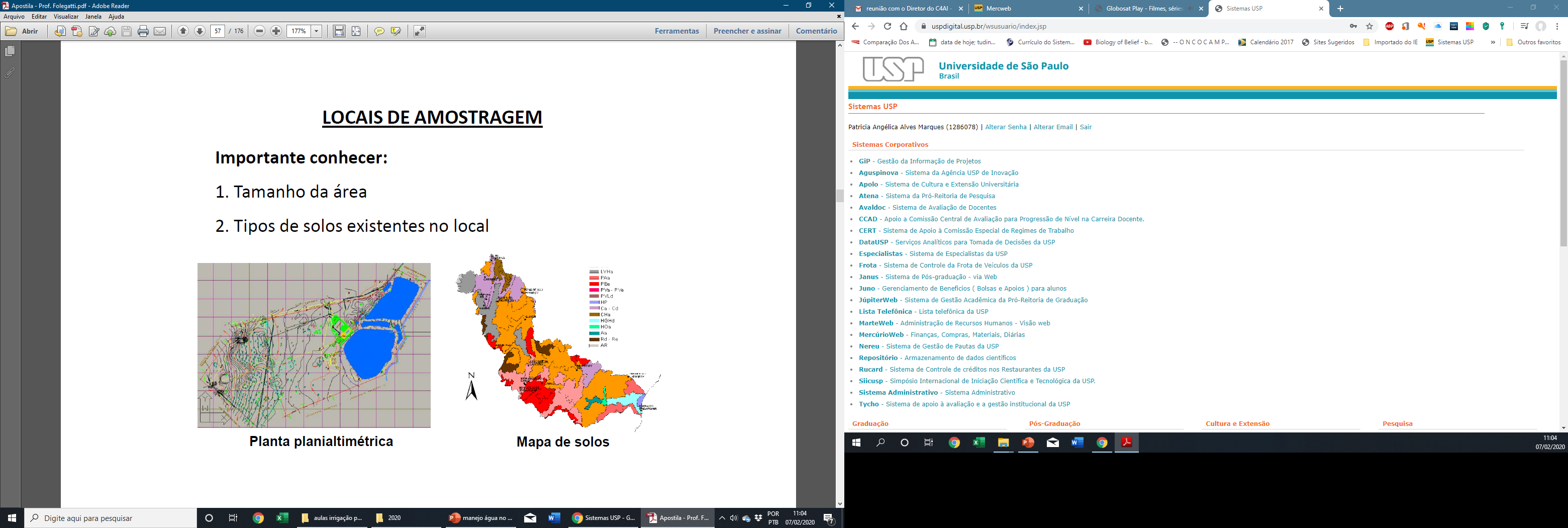 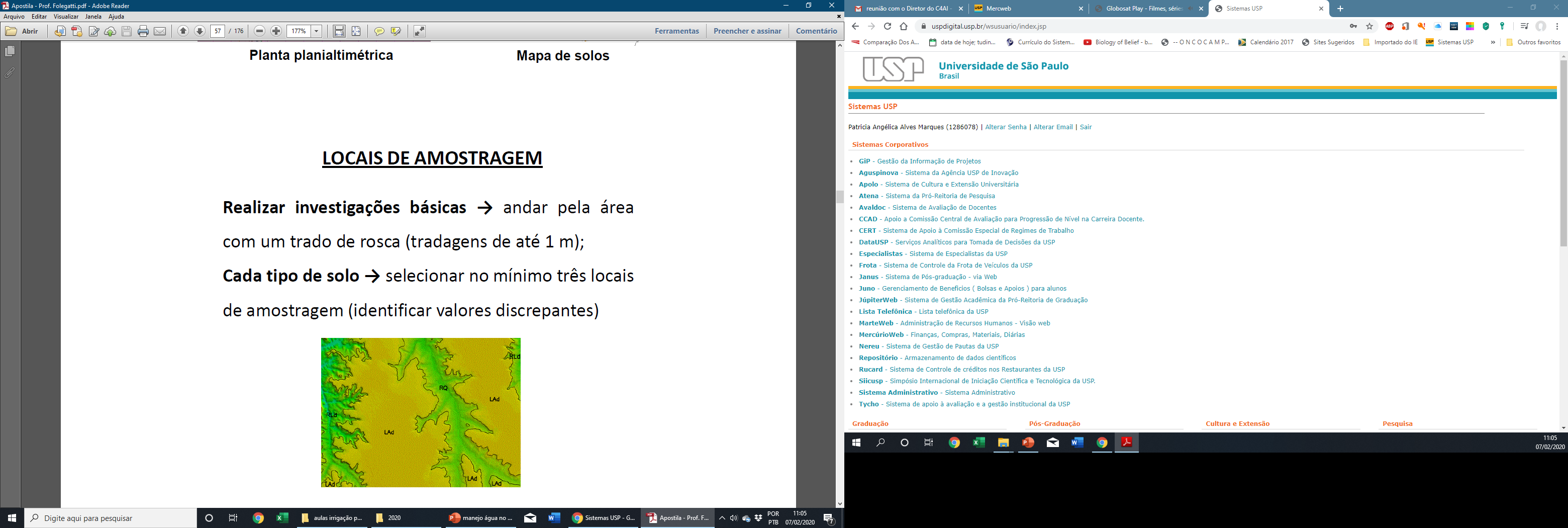 Prof. Patricia A A Marques ESALQ USP
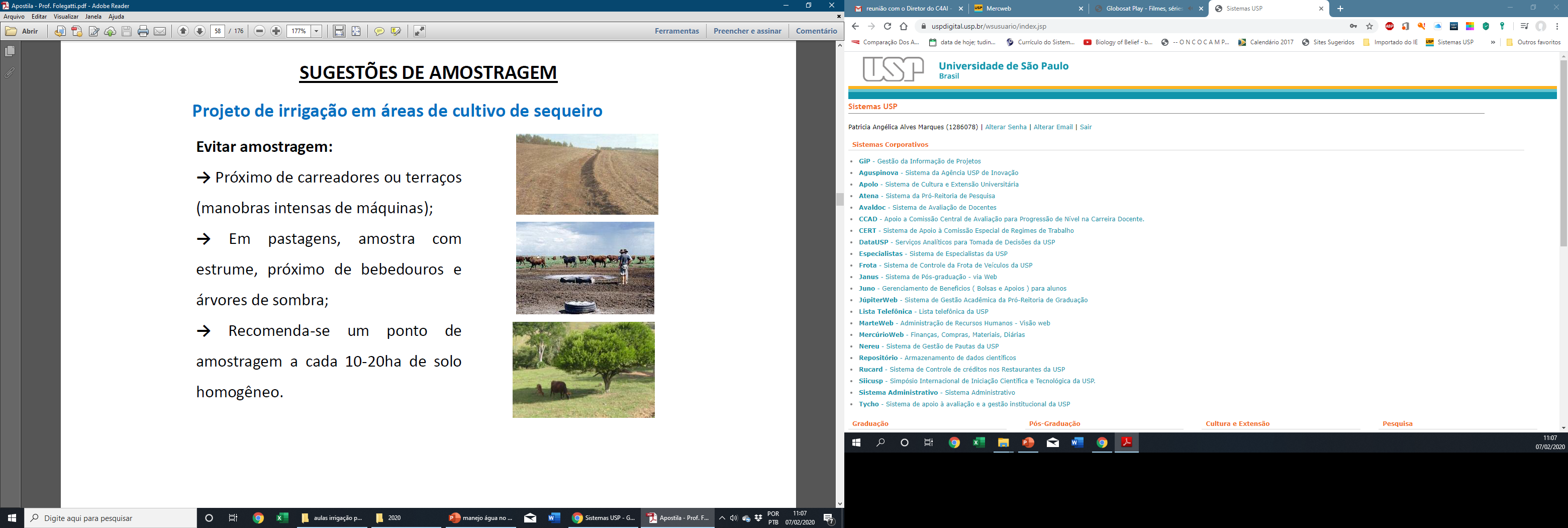 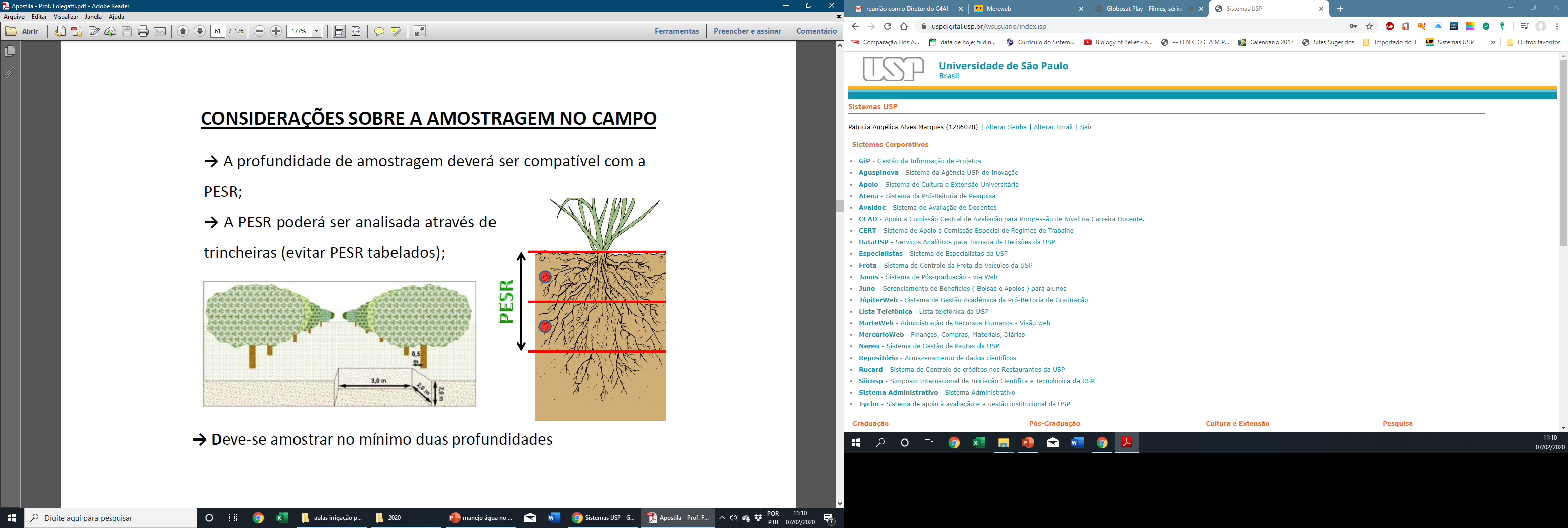 A profundidade de amostragem deverá se compatível com PESR (Profundidade efetiva do sistema radicular) ou também denominada como  Z
Prof. Patricia A A Marques ESALQ USP
Prof. Patricia A A Marques ESALQ USP
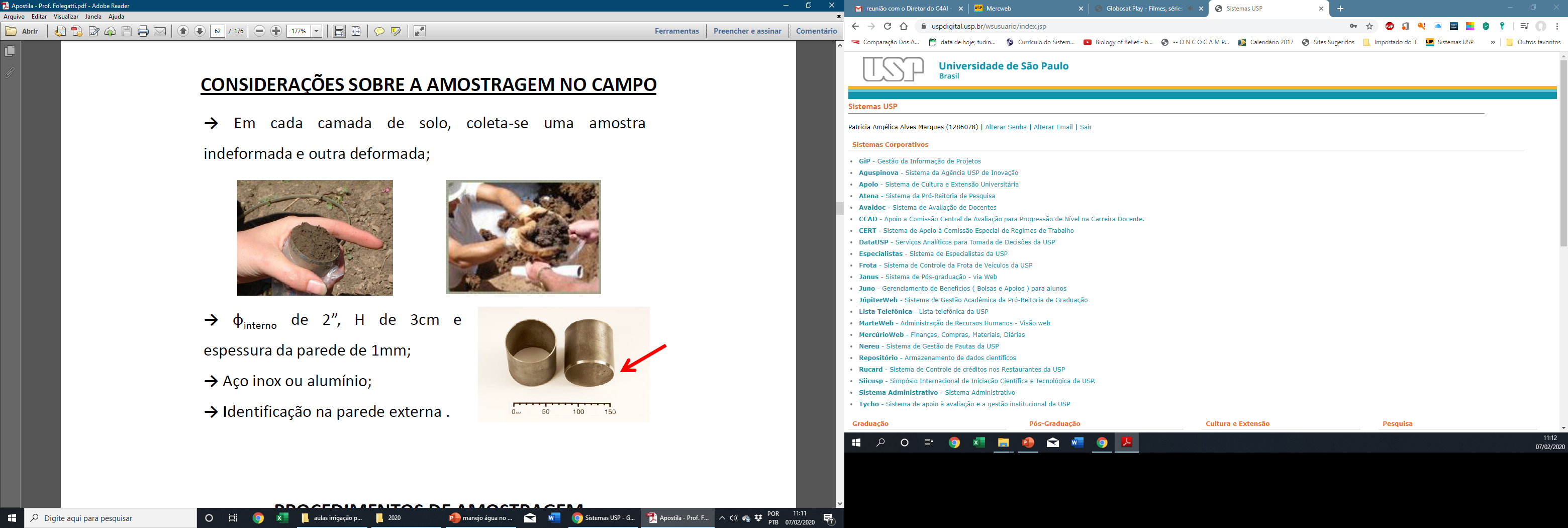 Prof. Patricia A A Marques ESALQ USP
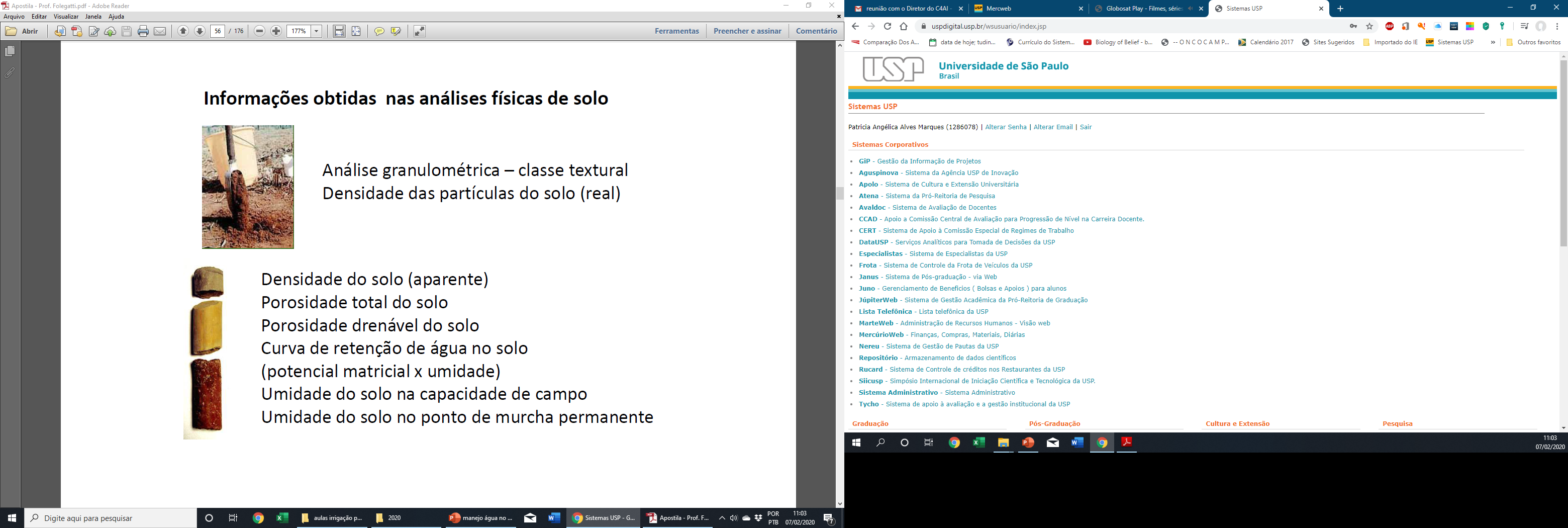 Prof. Patricia A A Marques ESALQ USP
PROPRIEDADES FÍSICAS DO SOLO PARA USO EM MANEJO DE IRRIGAÇÃO
Prof. Patricia A A Marques ESALQ USP
Densidade real ou massa específica real de partículas (dp)
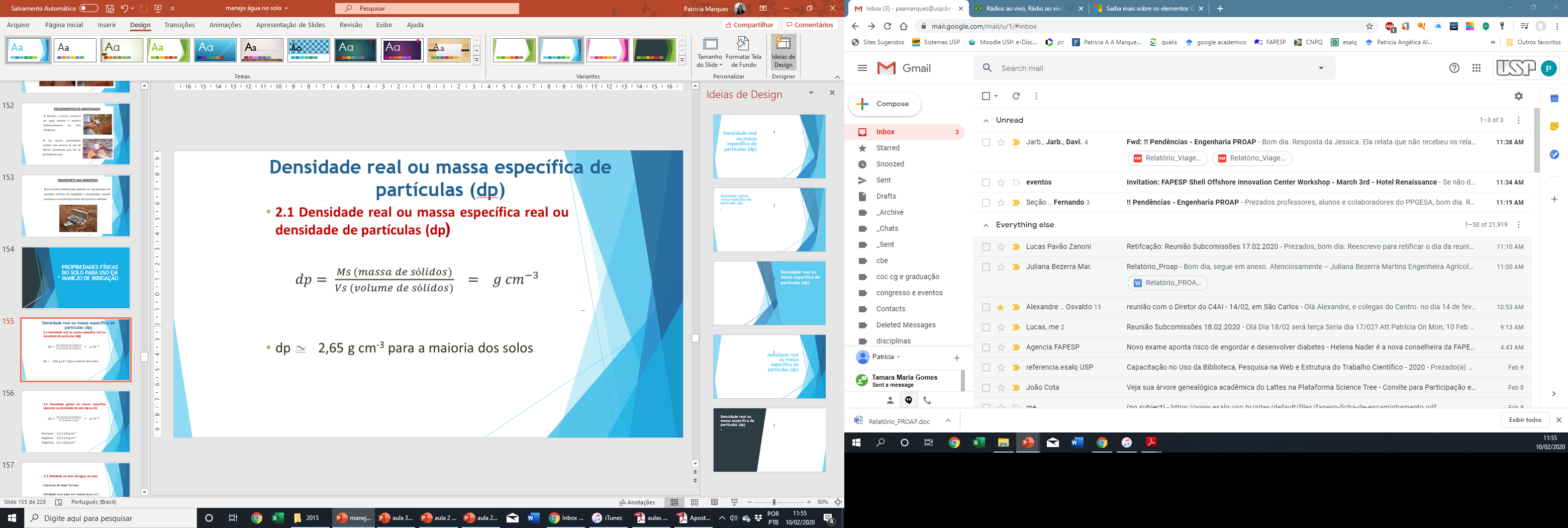 Prof. Patricia A A Marques ESALQ USP
Densidade global ou massa específica aparente de partículas ou densidade do solo (dg ou ds)
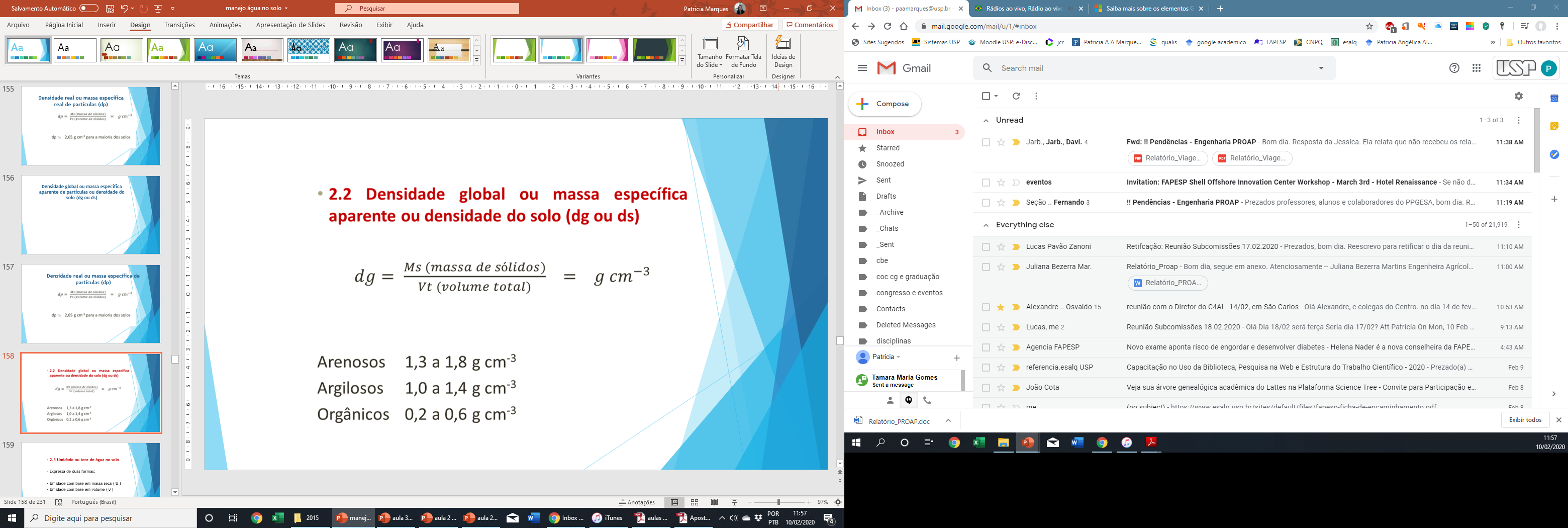 Prof. Patricia A A Marques ESALQ USP
Umidade ou teor de água no solo
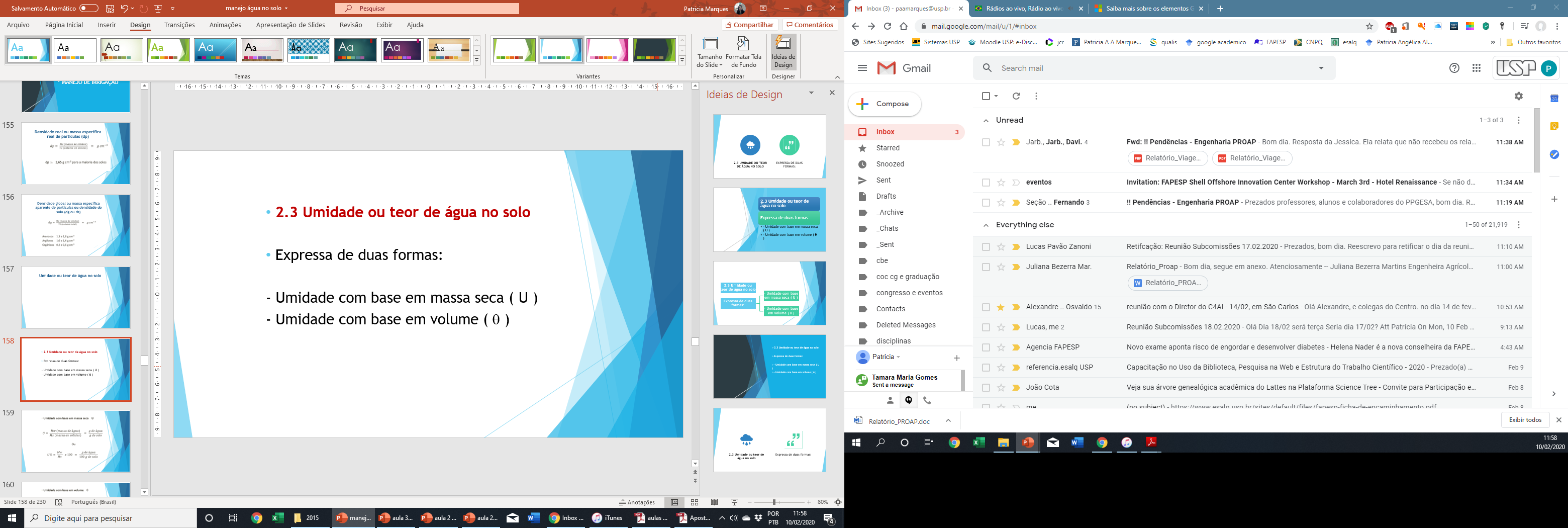 Prof. Patricia A A Marques ESALQ USP
Prof. Patricia A A Marques ESALQ USP
Prof. Patricia A A Marques ESALQ USP
Exemplo
Exemplo 1: Tem-se um solo com umidade de 0,1 g de água por g de solo e densidade de solo de 1,4 g/cm³.  Qual a sua umidade com base em massa seca e com base em volume?
0,1 g de água/g de solo  = U% = 10% 
ds = 1,4 g/cm³

 Assim  Base massa seca  U = 10%

Base volume 
Prof. Patricia A A Marques ESALQ USP
Exemplo 2: Tem-se um solo com umidade de 0,1 cm³ de água por cm³ de solo e ds de 1,4 g/cm³. Qual a sua umidade com base em massa seca e com base em volume?
Prof. Patricia A A Marques ESALQ USP
Exemplo 3:  Tem-se uma amostra de solo de 331,33 cm³ com peso úmido de 560 g; após 24 h em estufa a 105°C obteve-se o peso seco de 458g.  Qual a ds, a U e     ?
Prof. Patricia A A Marques ESALQ USP
Exemplo 3:  Tem-se uma amostra de solo de 331,33 cm³ com peso úmido de 560 g; após 24 h em estufa a 105°C obteve-se o peso seco de 458g.  Qual a ds, a U e     ?
Prof. Patricia A A Marques ESALQ USP
Exemplo 3:  Tem-se uma amostra de solo de 331,33 cm³ com peso úmido de 560 g; após 24 h em estufa a 105°C obteve-se o peso seco de 458g.  Qual a ds, a U e     ?
Prof. Patricia A A Marques ESALQ USP
Exemplo 3:  Tem-se uma amostra de solo de 331,33 cm³ com peso úmido de 560 g; após 24 h em estufa a 105°C obteve-se o peso seco de 458g.  Qual a ds, a U e     ?
Prof. Patricia A A Marques ESALQ USP
Exemplo 3:  Tem-se uma amostra de solo de 331,33 cm³ com peso úmido de 560 g; após 24 h em estufa a 105°C obteve-se o peso seco de 458g.  Qual a ds, a U e     ?
Prof. Patricia A A Marques ESALQ USP
Porosidade ()
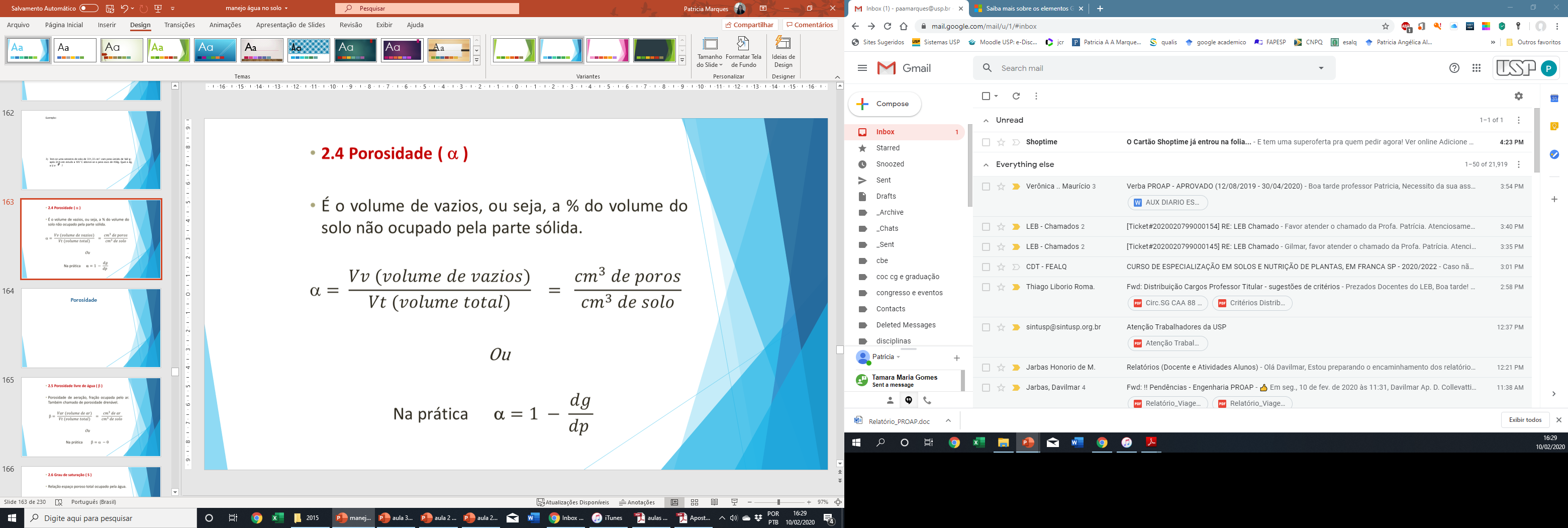 Prof. Patricia A A Marques ESALQ USP
Porosidade ()
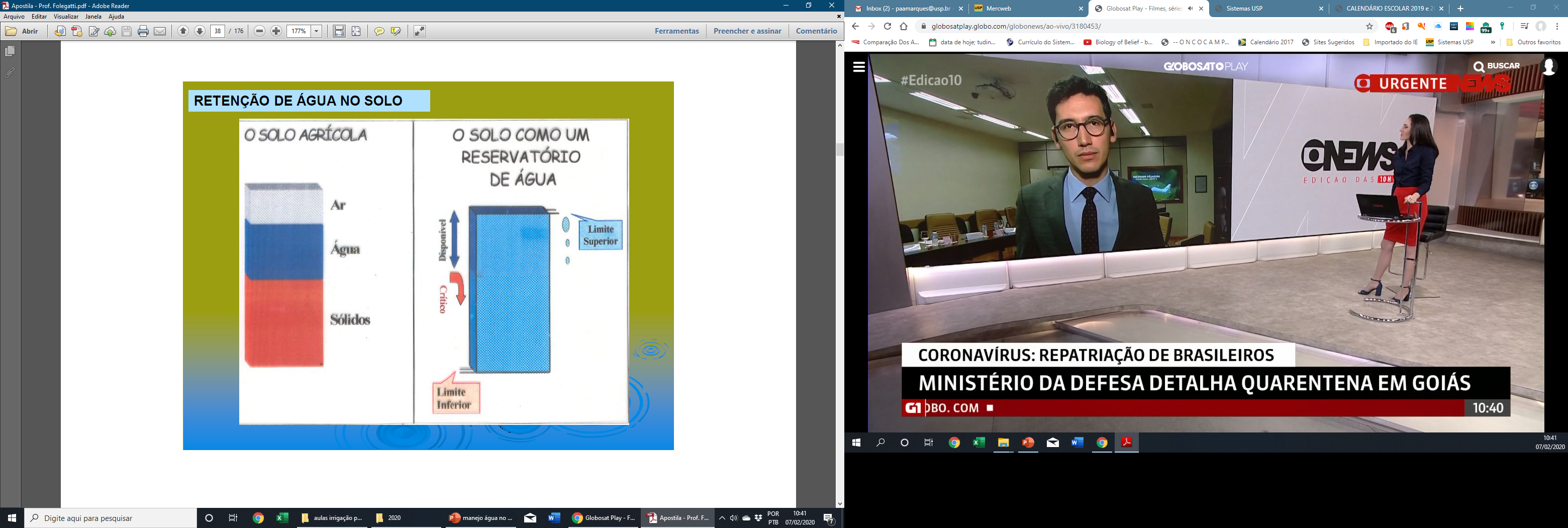 Prof. Patricia A A Marques ESALQ USP
Porosidade livre de água ()
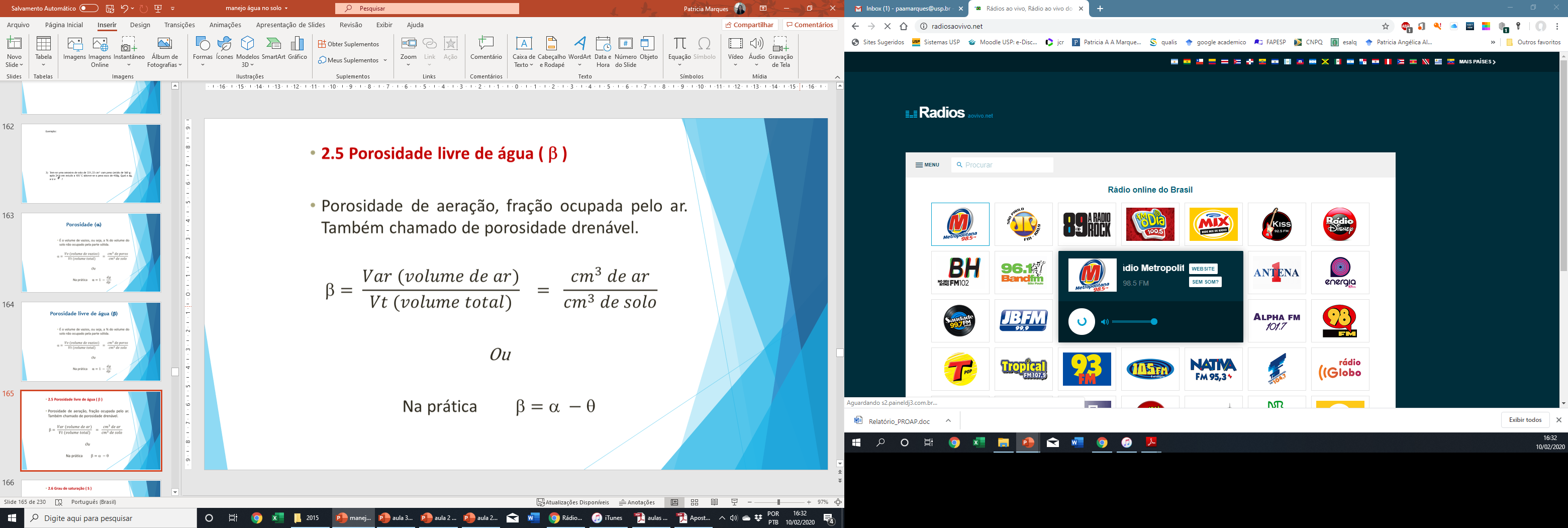 Prof. Patricia A A Marques ESALQ USP
Porosidade livre de água ()
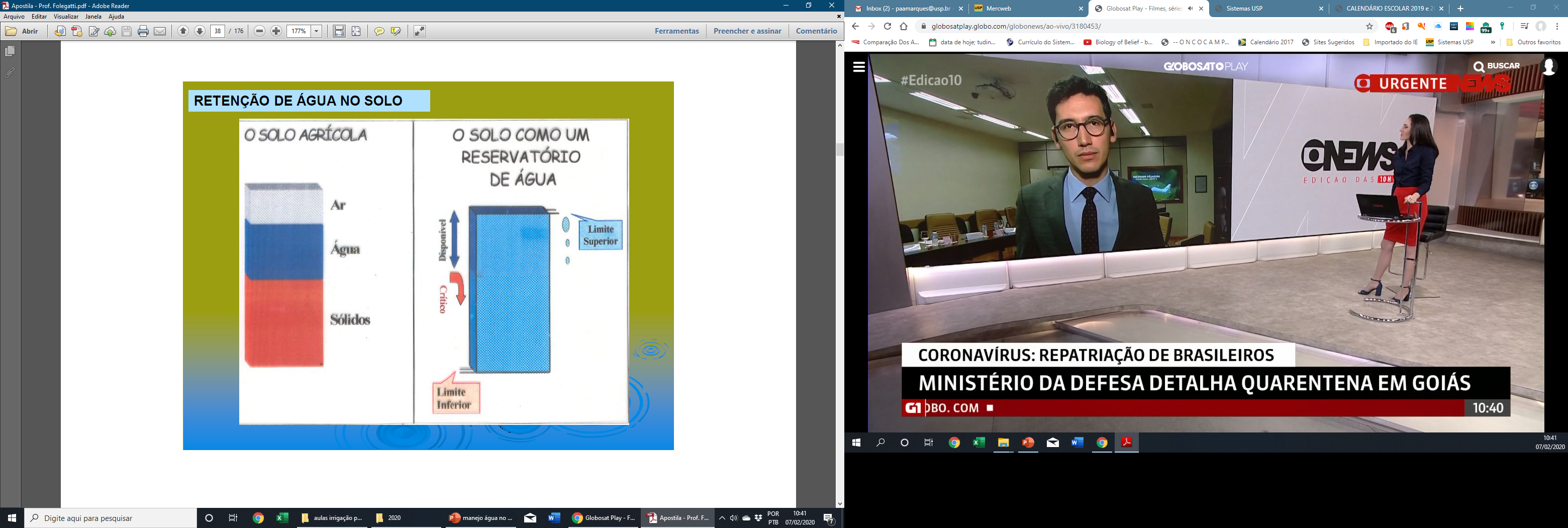 Prof. Patricia A A Marques ESALQ USP
Grau de saturação (S)
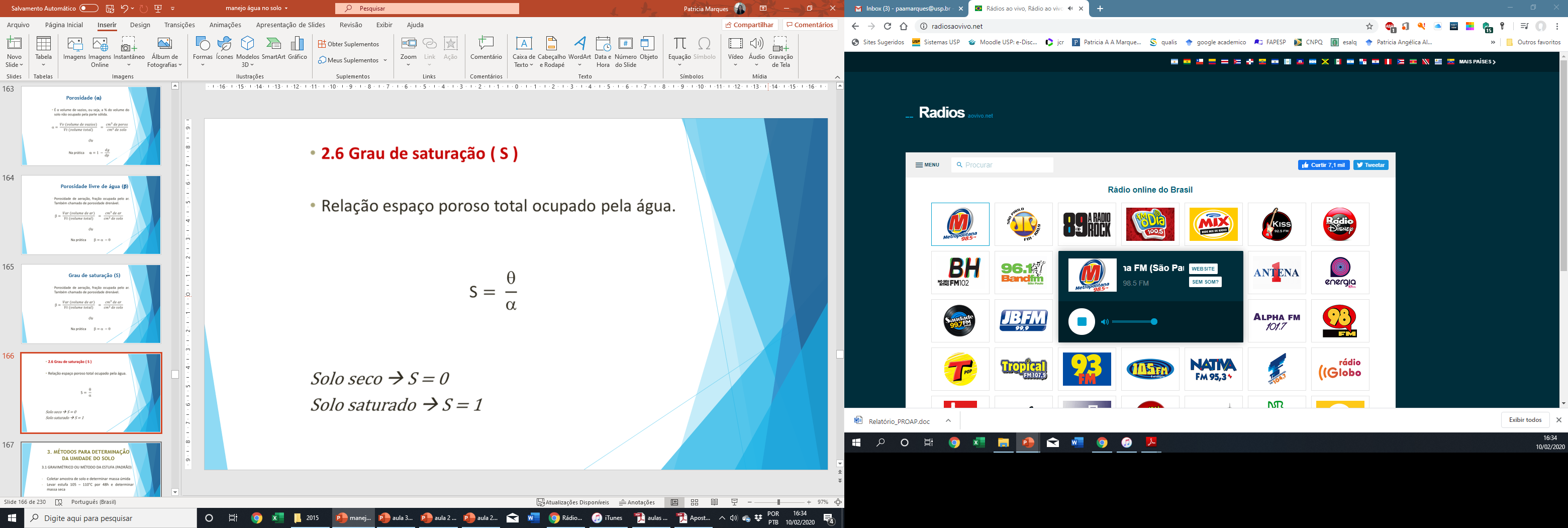 Prof. Patricia A A Marques ESALQ USP
Grau de saturação (S)
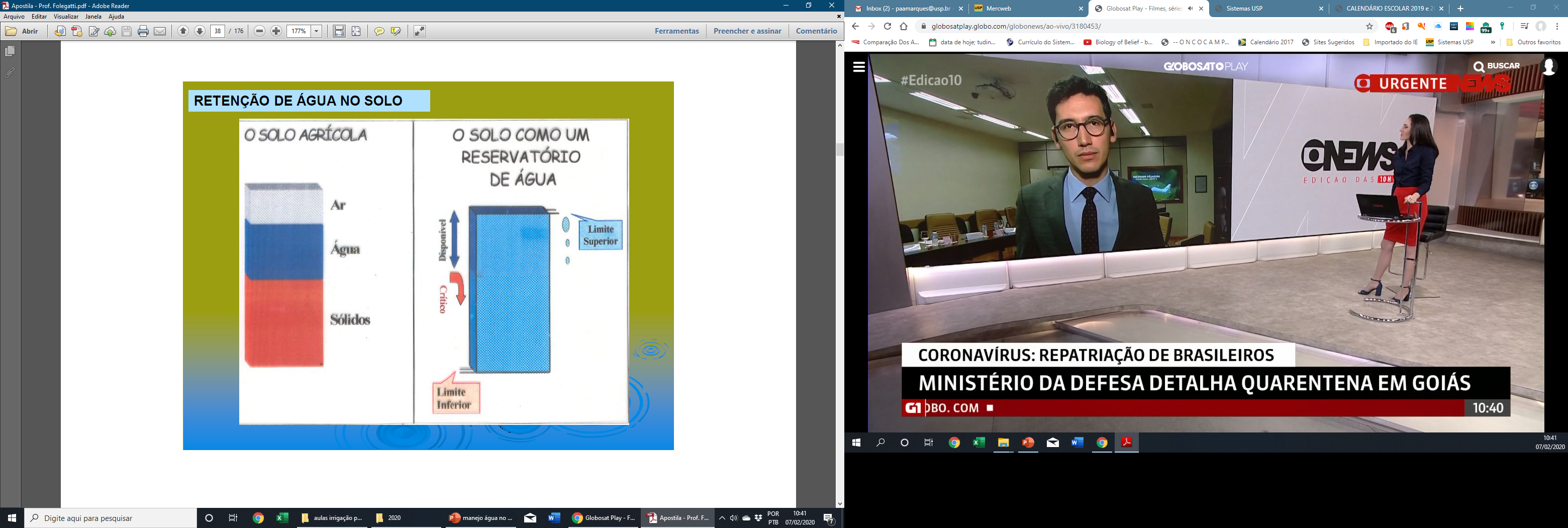 Prof. Patricia A A Marques ESALQ USP
Exemplo 4: Um volume de 1.000 cm³ de solo apresenta uma massa úmida de 1.460g e massa seca de 1.200g. Sendo dp = 2,65 g/cm³ e dw = 1, calcule:
a) U%
%
dg ou ds
 (porosidade)
 (porosidade livre)
S (grau de saturação)
Prof. Patricia A A Marques ESALQ USP
a)
Prof. Patricia A A Marques ESALQ USP
a)
Prof. Patricia A A Marques ESALQ USP
a)
Prof. Patricia A A Marques ESALQ USP
d)  (porosidade)



e)  (porosidade livre)



f) S (grau de saturação)
Prof. Patricia A A Marques ESALQ USP
d)  (porosidade)



e)  (porosidade livre)



f) S (grau de saturação)
Prof. Patricia A A Marques ESALQ USP
d)  (porosidade)



e)  (porosidade livre)



f) S (grau de saturação)
Prof. Patricia A A Marques ESALQ USP
MÉTODOS PARA DETERMINAÇÃO DA UMIDADE DO SOLO
Gravimétrico ou Método da estufa (padrão)
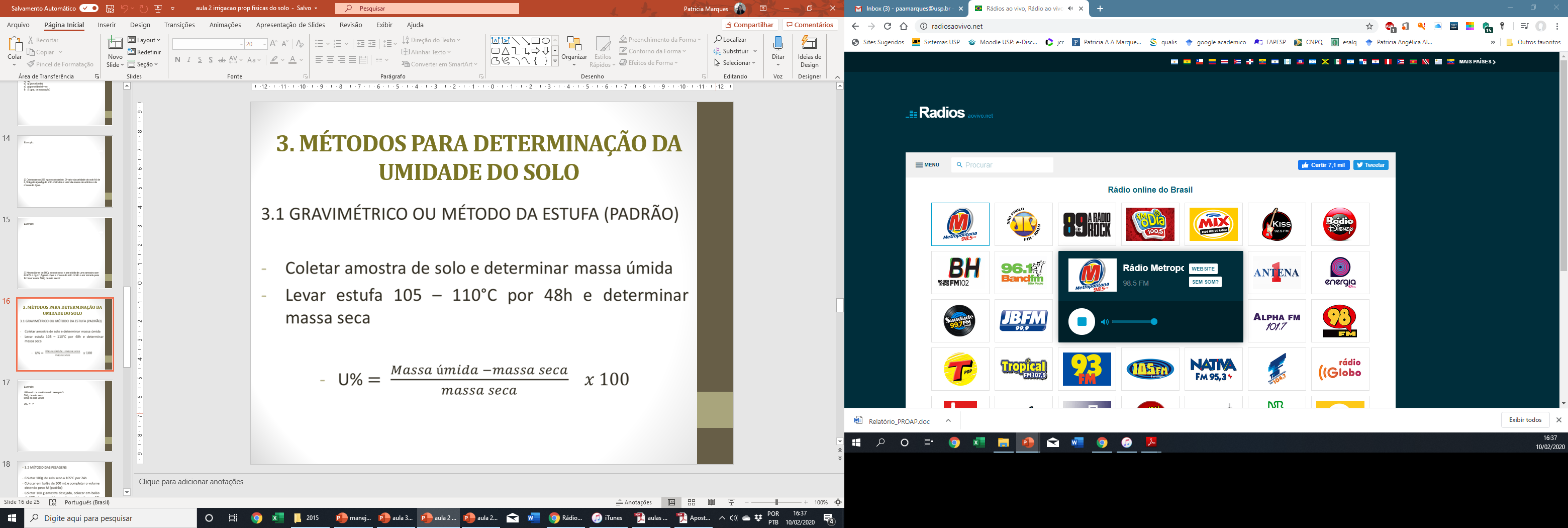 Prof. Patricia A A Marques ESALQ USP
MÉTODO SPEED
Reação do carbureto com a água do solo  forma gás acetileno
Umidade proporcional à pressão exercida
Curva tabelado
Usado eng. civil
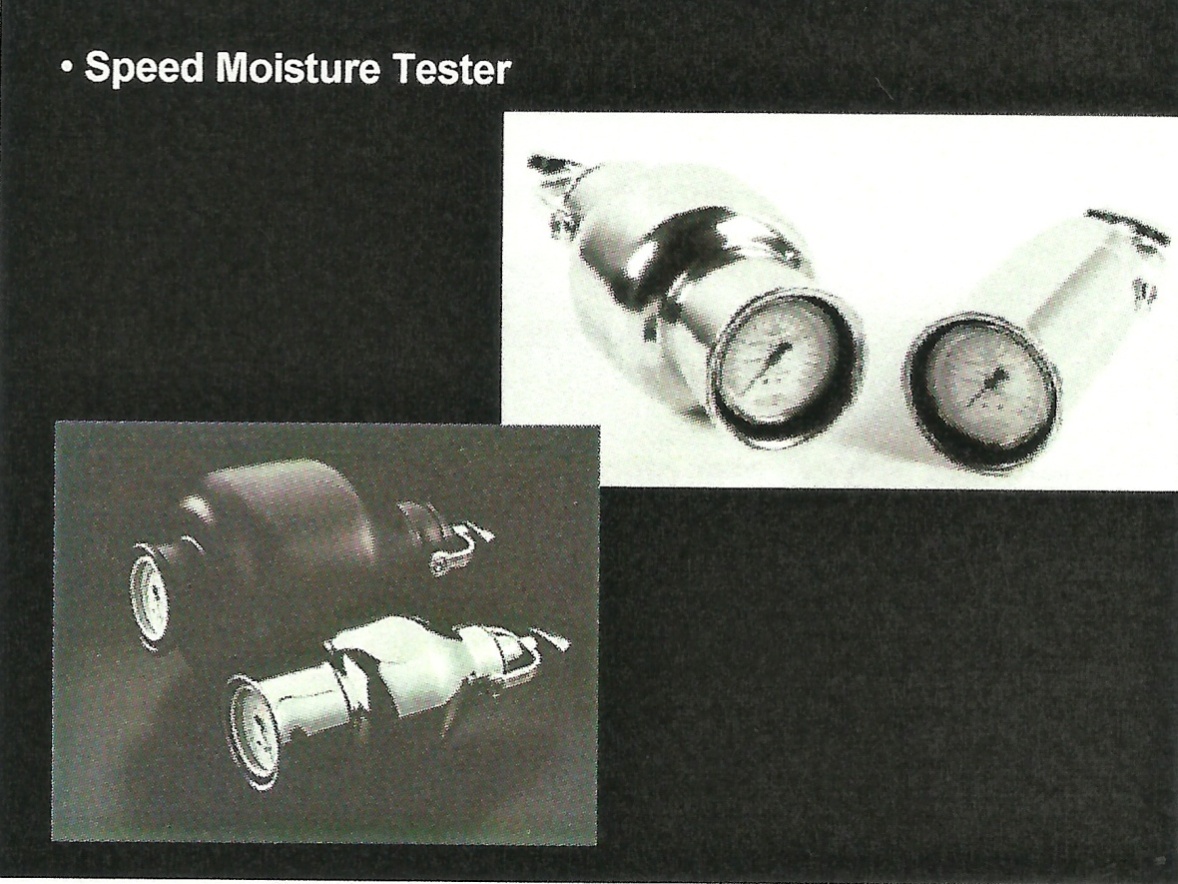 Prof. Patricia A A Marques ESALQ USP
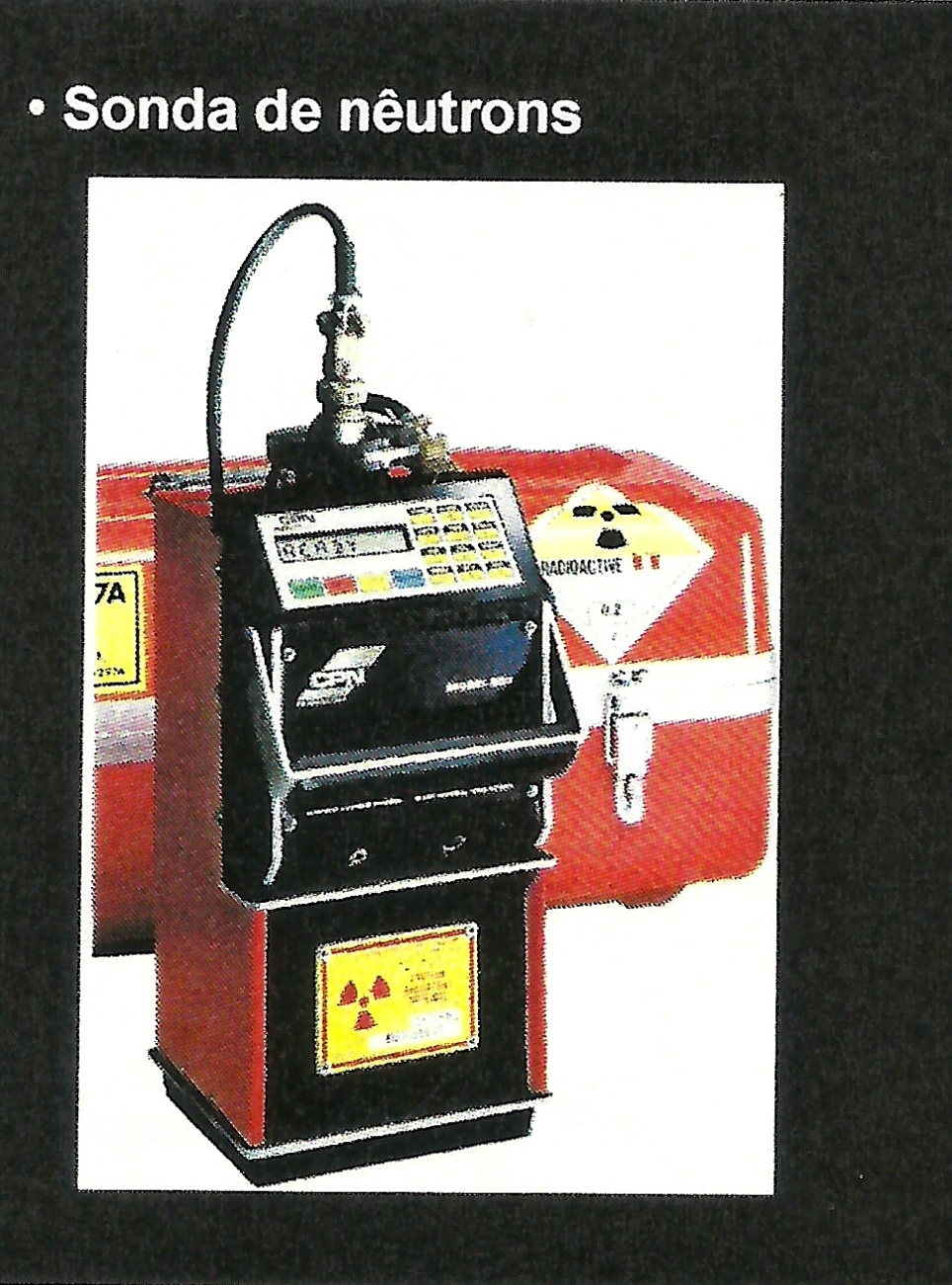 Sonda de nêutrons
Correlação  entre nêutrons  e quantidade de H+ presente no solo.
Vantagens:
- Eficiente; preciso e rápido
- Não destrutivo (só na instalação)
Permite determinações rotineiras

Limitações:
- Alto custo
- Pequena resolução espacial
- Dificuldades na superfície (fuga de nêutrons)
- Saúde humana (radioativo)
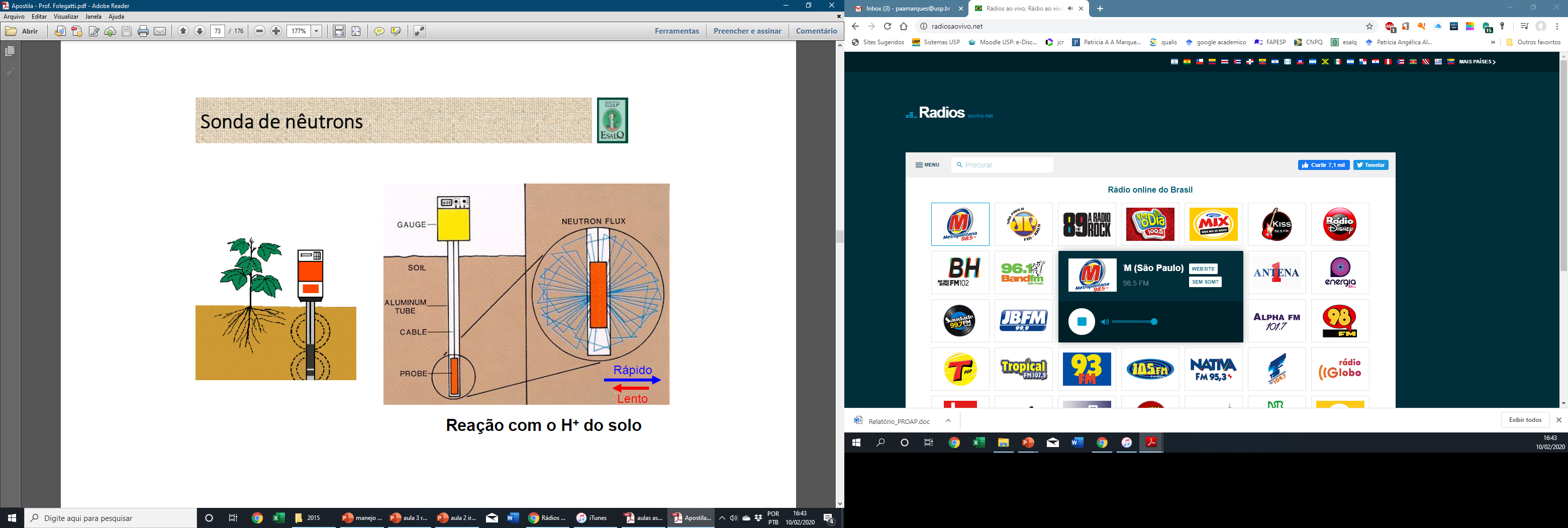 Prof. Patricia A A Marques ESALQ USP
Time-Domain Reflectometry (TDR)
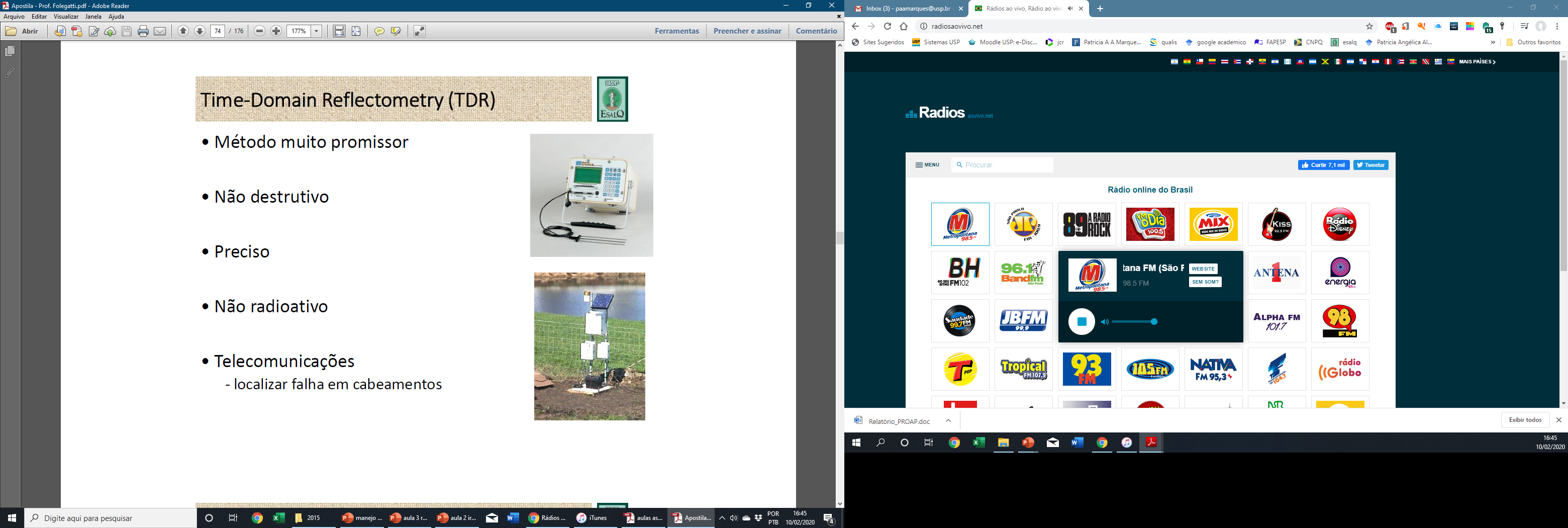 Medição da constante dielétrica do solo (Pulso elétrico propagado ao longo de uma sonda inserida no solo na qual acontece a reflexão do pulso). 
Não destrutiva. 
Calibração.
Preciso.
Efeitos da salinidade do solo.
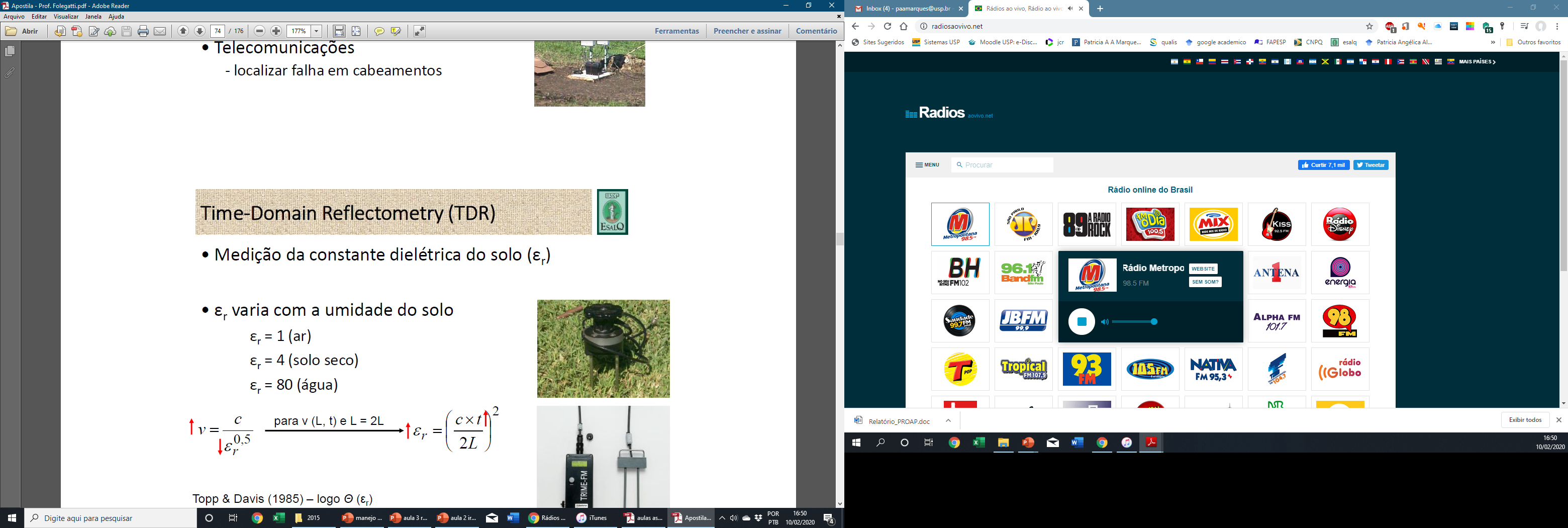 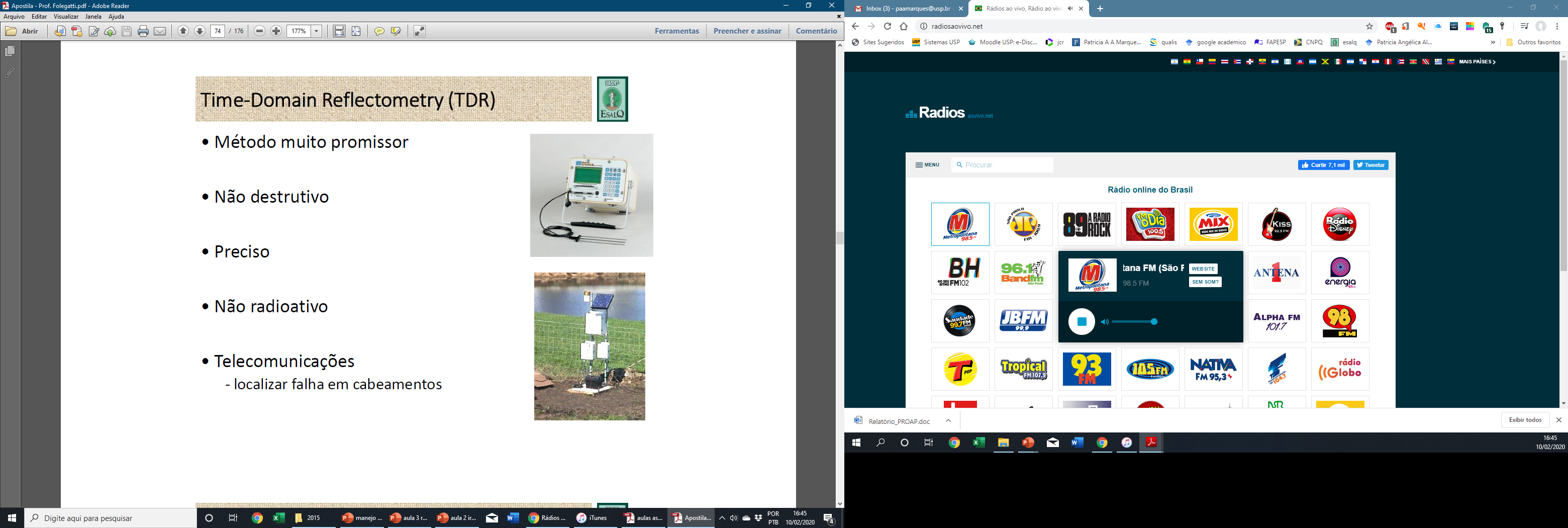 Prof. Patricia A A Marques ESALQ USP
Tensiômetro
• Tensão da água no solo (Potencial matricial)
• + usado no manejo da irrigação
Prof. Patricia A A Marques ESALQ USP
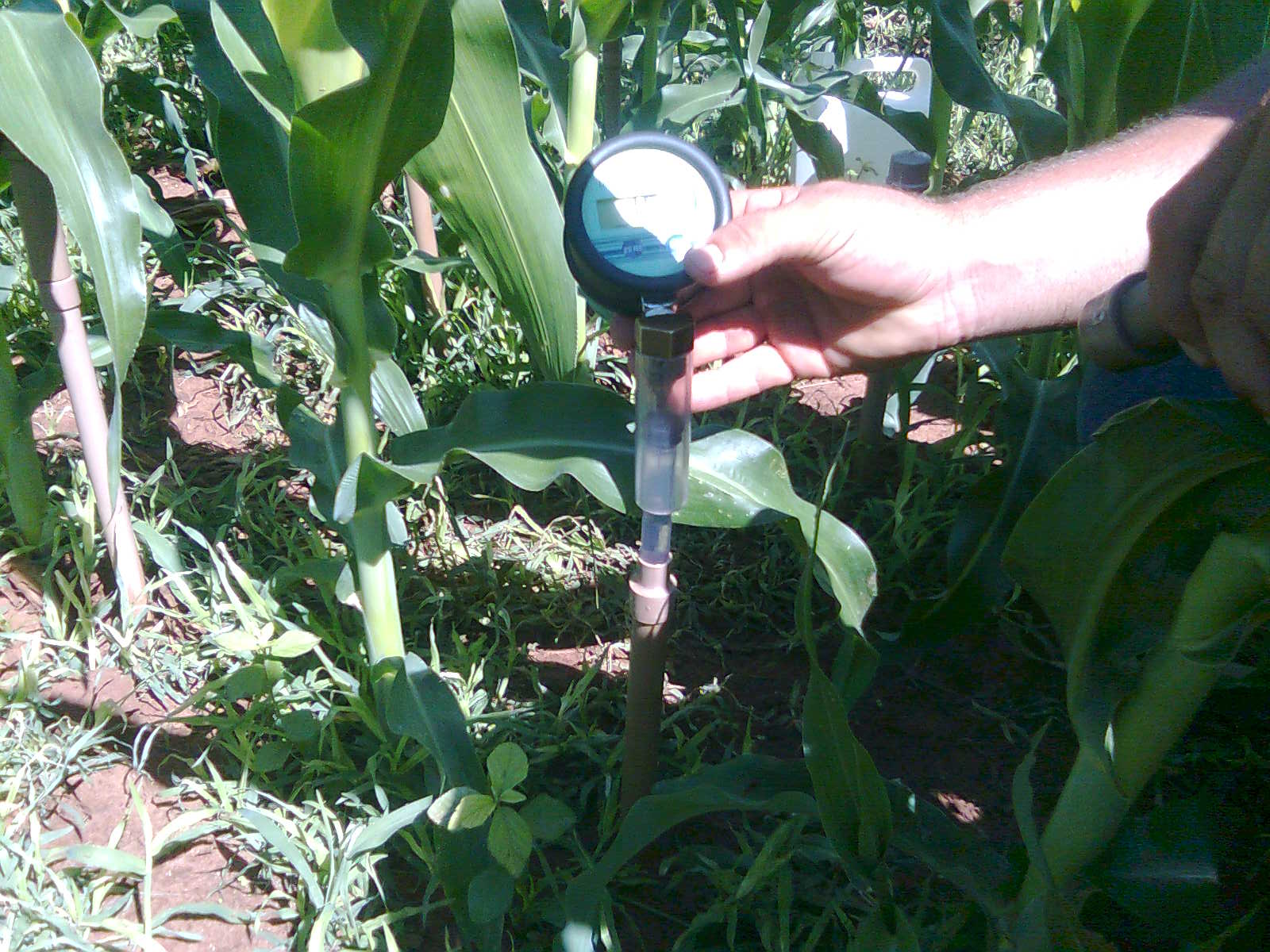 Tensiômetros digitais ou  tensímetros
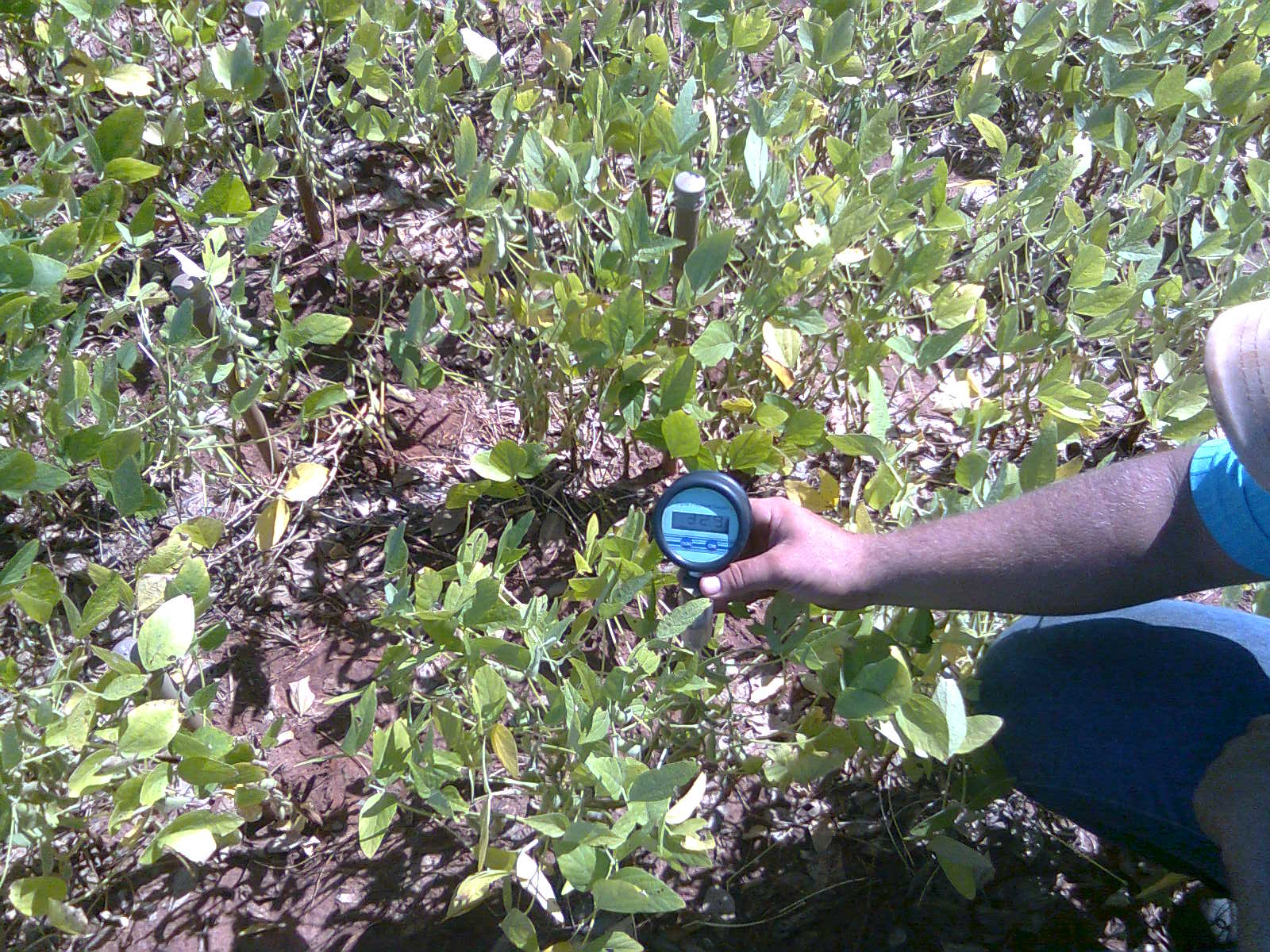 Prof. Patricia A A Marques ESALQ USP
Tensiômetro analógico
Prof. Patricia A A Marques ESALQ USP
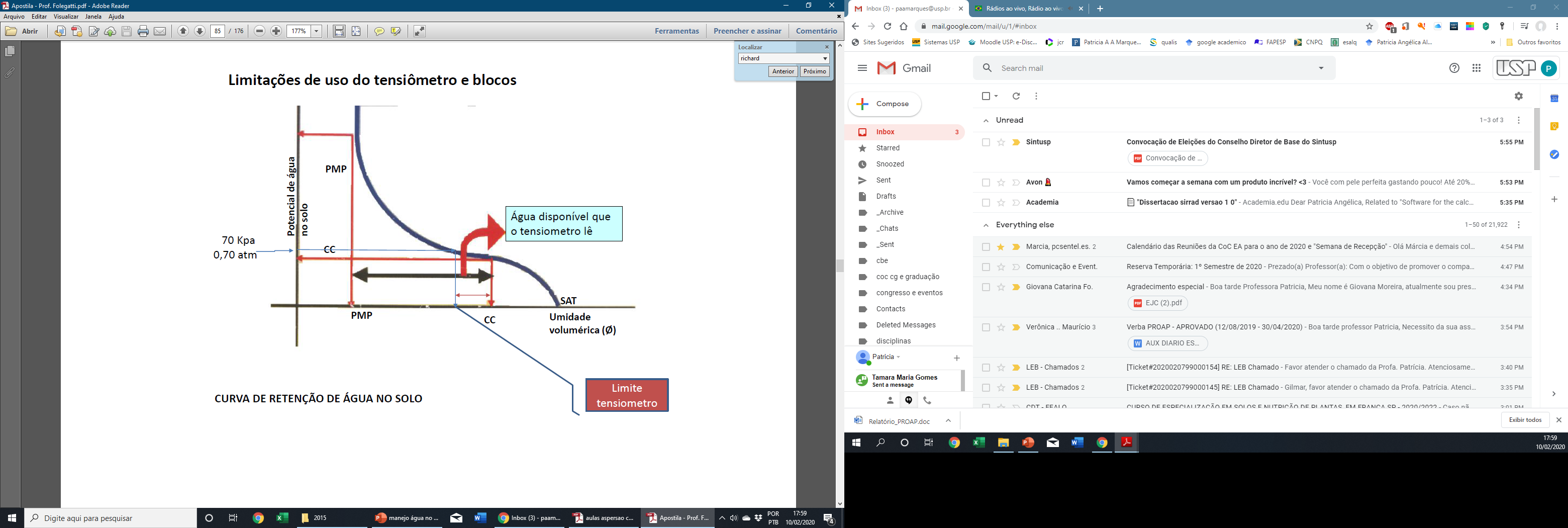 Prof. Patricia A A Marques ESALQ USP
CONTROLE DA IRRIGAÇÃO POR MEDIDAS DO POTENCIAL MÁTRICO DO SOLO
Quando irrigar – Com base no potencial mátrico crítico na profundidade de controle.
Quanto irrigar – Com base na umidade do solo correspondente ao potencial mátrico em cada camada e na umidade à capacidade de campo.
Prof. Patricia A A Marques ESALQ USP
INTERPRETAÇÃO DAS LEITURAS DOS TENSIÔMETROS
Interpretação geral
 Leituras próximas de 0,8 bar indicam baixo teor de água no     solo e leituras menores que 0,1 bar indicam solo saturado.
 Leituras entre 0,1 e 0,3 bar indicam umidades próximas da capacidade de campo.
 Leituras entre 0,3 e 0,8 bar indicam o momento de iniciar a irrigação para a maioria das culturas
Prof. Patricia A A Marques ESALQ USP
Interpretação específica   
Potencial mátrico crítico para produtividade máxima 
1 bar = 0,987 atm
Prof. Patricia A A Marques ESALQ USP
Prof. Patricia A A Marques ESALQ USP